Ferdinand Magellan i Ivo Visin
Napravile: Lana Palada i Marela Smoljo
Ferdinand Magellan
Portugalski moreplovac
Rođenje: 4. veljače 1480. g., Sabrosa, Portugal
Preminuo: 27. travnja 1521. g., Mactan, Filipini
Oplovio je svijet za španjolskog kralja 1519. g
Na put je otišao s 25 godina
Isplovio je iz Seville s 5 brodova
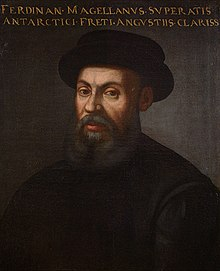 1520. g. otkrio je prolaz između Ognjene Zemlje i Patagonije 
Nazvao je najveći svjetski ocean Tihim oceanom 
Dio njegove posade poginulo je na Filipinskim otocima
234 člana posade krenula su na putovanje (vratilo ih se 17)
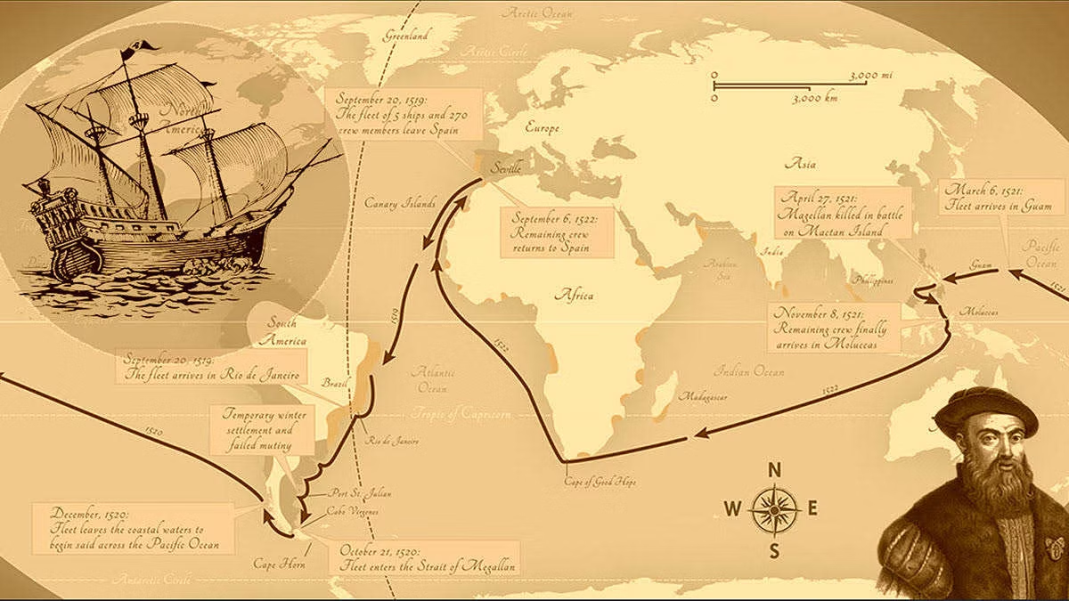 Ivo Visina
Hrvatski pomorac i istraživač
Rođenje: 3. studenoga 1806. g., Prčanj, Crna Gora
Preminuo: 17. kolovoza 1868. g., Prčanj, Crna Gora
Oplovio je svijet 11. veljače 1852. g
Prvi je Hrvat koji je oplovio svijet 
Car Franjo Josip odlikovao ga je bijelom počasnom zastavom i viteškim križem reda Franje Josipa
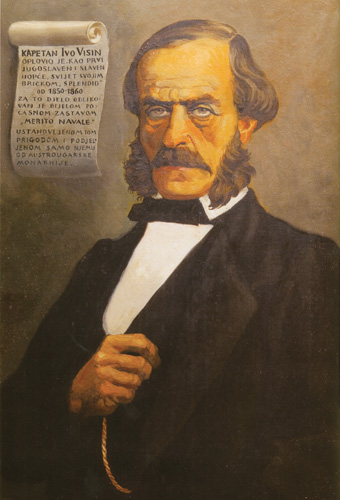 Visin je svijet oplovio na briku (jedrenjak srednje veličine s dva jarbola)
Isplovio je iz Antwerpena pod habsburškom zastavom
Devet članova posade s poručnikom Fridrihom Bellavitijem krenulo je na putovanje
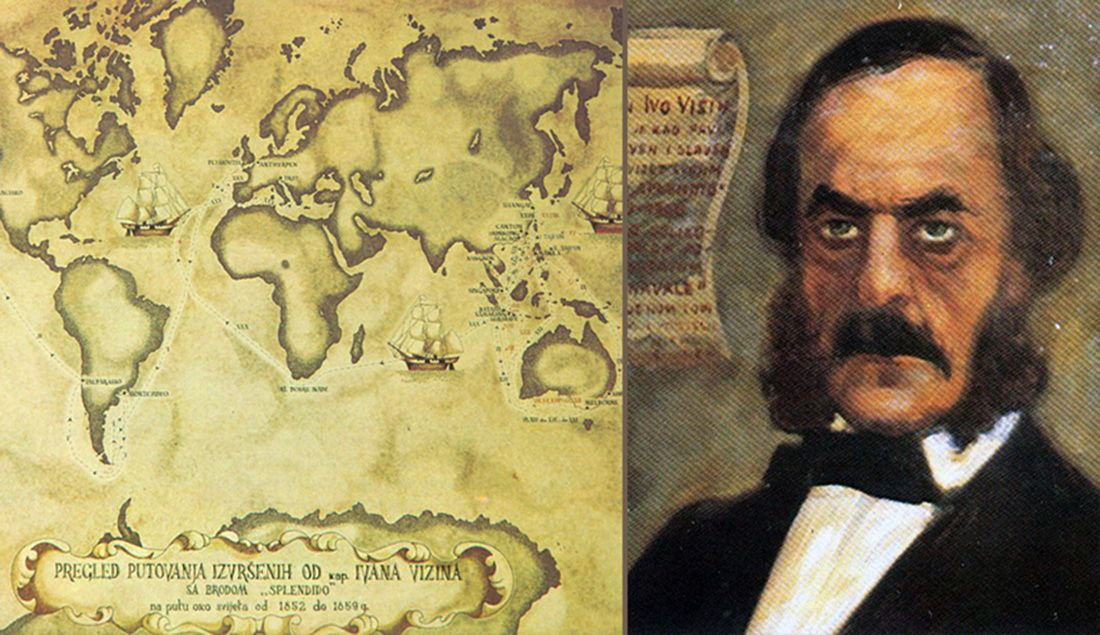 HVALA NA PAŽNJI!